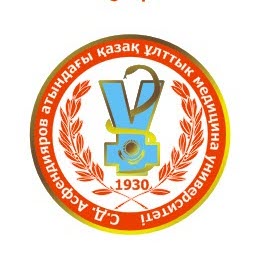 Kazakh National Medical University named after S.D. Asfendiyarov
Module propaedeutics pediatric dentistry and orthodontics 
Occupation: "5В130200-Dentistry" 
Training direction "Dentist Orthodontist" 
Elective course :
Prevention of dentoalveolar anomalies in children
The volume of training hours - 90 hours 
Practical lessons - 30 hours 
           Independent work of students (IWS) - 30 hours
Independent work of students with the teacher (IWST) - 30 hours
                       






Almaty 2015-2016 academic year
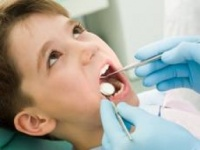 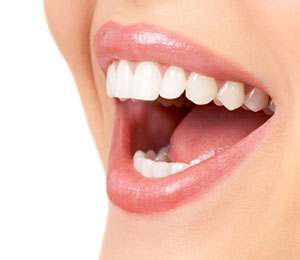 Compiled ass. Ruzdenova A.S., 
ass. Sharipova S.K. 
Teacher : 
professor Mamekov A.D. 
Assoc. Telebaeva G.T. 
ass. Ruzdenova A.S. 
ass. Dosberdieva G.T. 
Trainee teacher . Durumbetova M.M.
Trainee teacher . Muhamediyarova M.M.
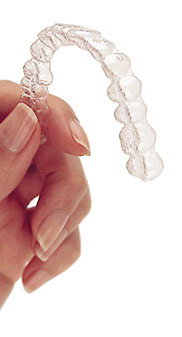 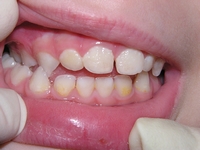 Course description:- Prevention of functional and morphological changes in the dentition. Bad habits lead to anomalies of dentition in children.Miogimnastic exercises and speech therapy for the treatment and prevention pathological bites.
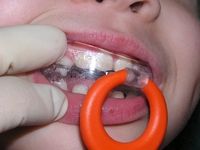 purpose of the lesson :
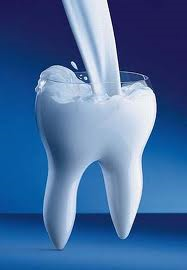 Motivating students to select this Electives :
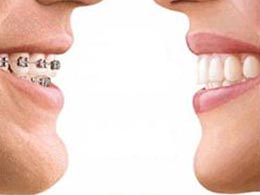 At the workshops explored emerging symptoms and formed anomalies symptoms dysfunctions maxillodental-facial system for health education to prevent the development of persistent anomalies and deformities of the maxillofacial region, which affect a healthy lifestyle, career success, the aesthetic appearance of the face.
Learning objectives:
introduce basic laws of biomechanics of the masticatory apparatus; 
identification of etiologic and pathogenetic factors contributing to the emergence of dentition anomalies in children; 
  teach manual skills of miogimnasticheskih and speech therapy exercises.
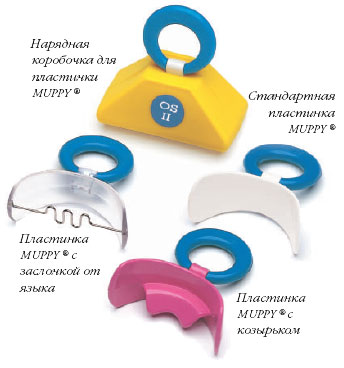 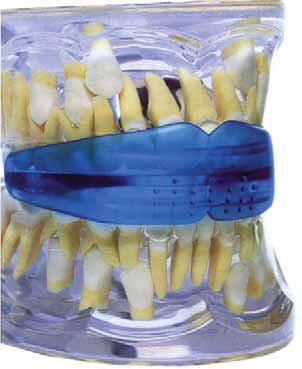 Prerequisite subjects: - normal anatomy  - prevention dentistry disease.  Postrekvizity discipline : - pediatric dentistry,  - prosthodontics,  - preventive dentistry - dental surgery
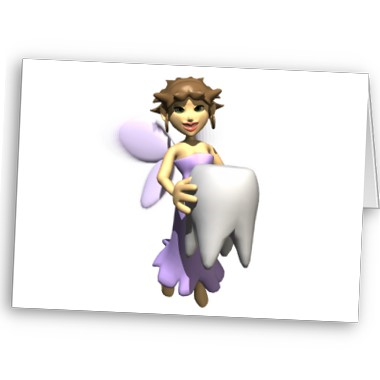 Thank you for your attention!
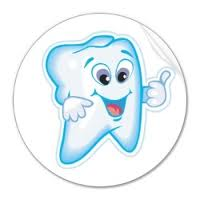